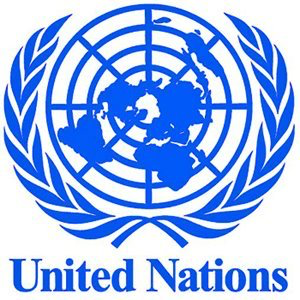 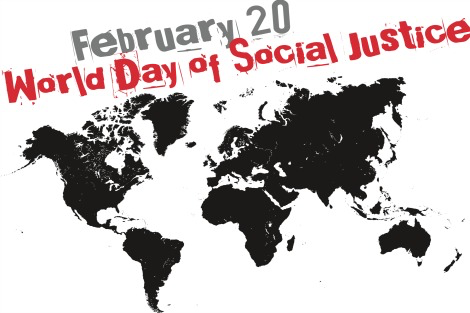 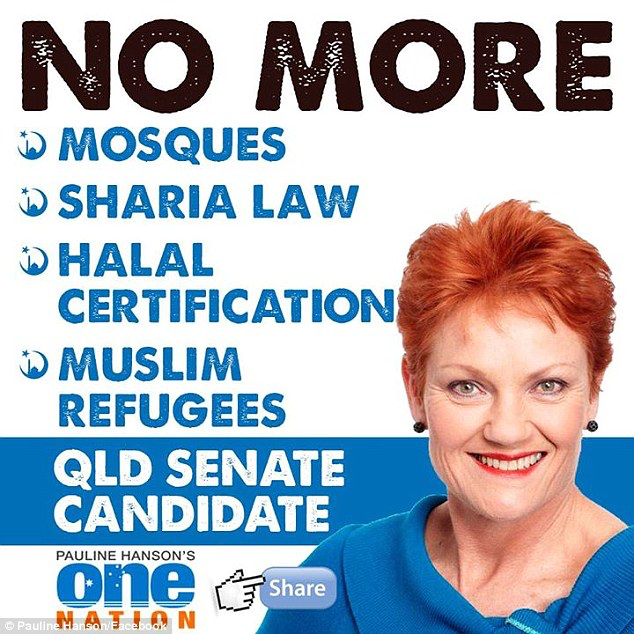 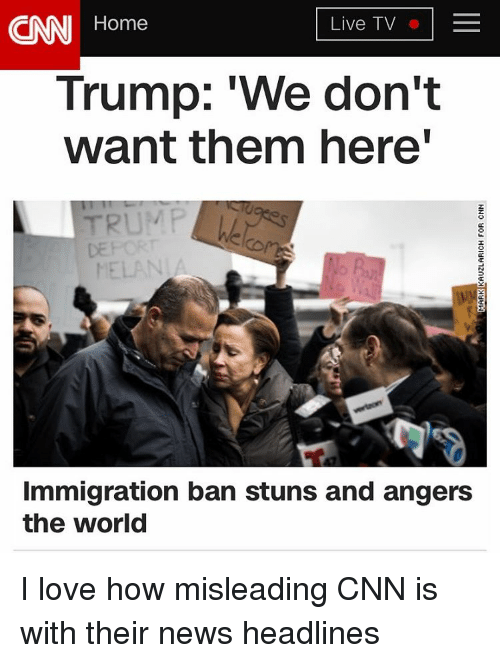 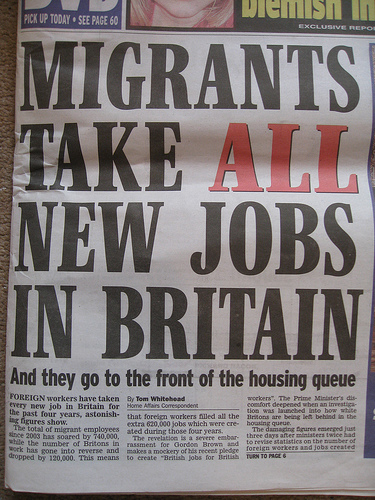 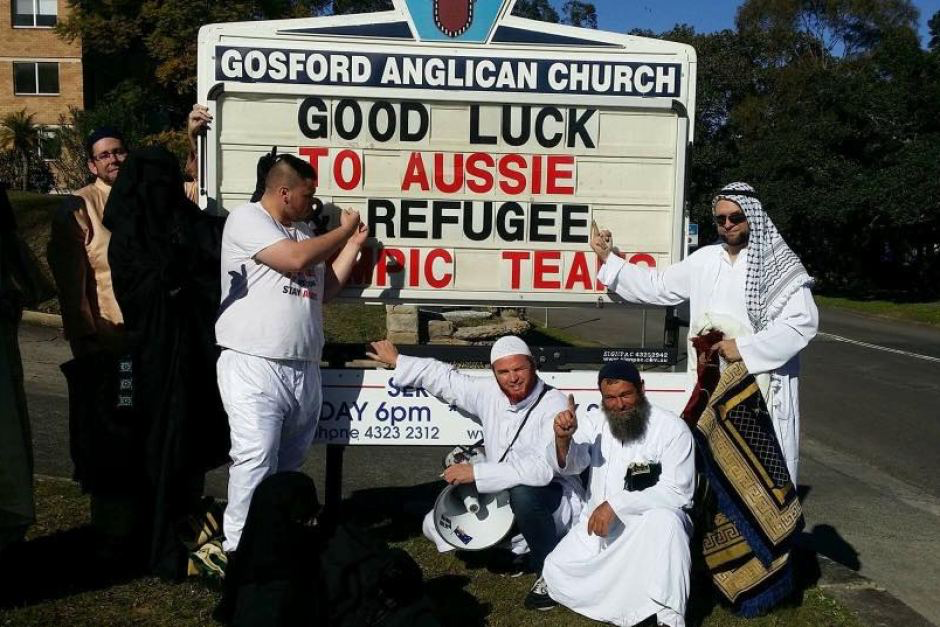 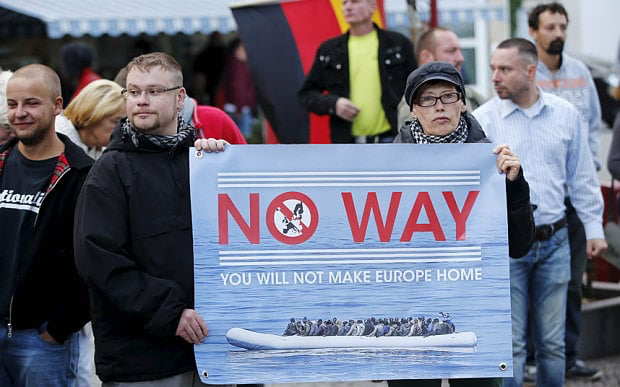 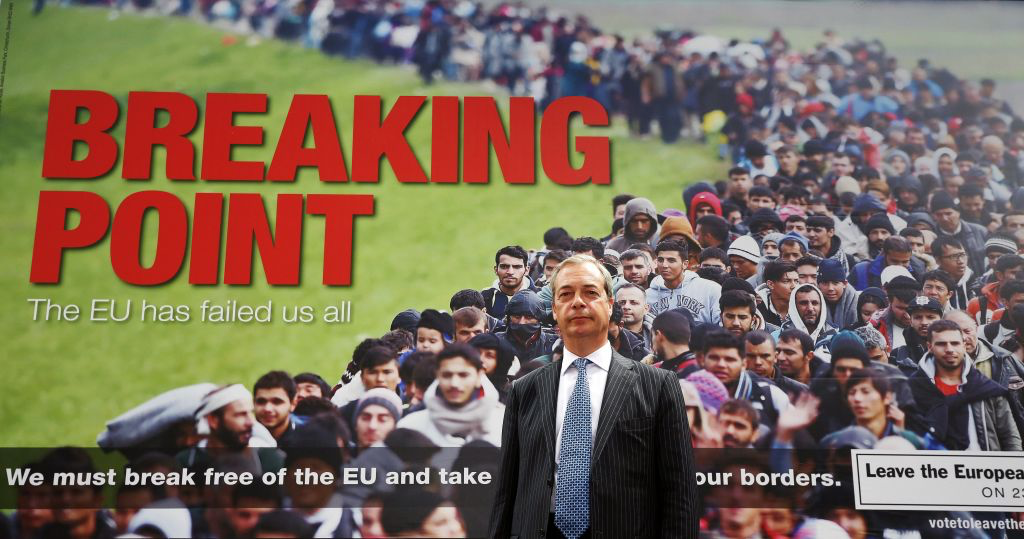 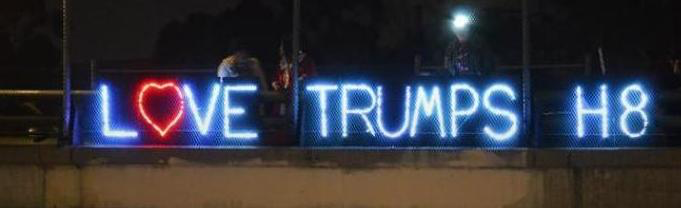 As Christians, as Dominicans, this is the Gospel we must proclaim:

“Teacher, which commandment in the law is the greatest?” Jesus said to him, “‘You shall love the Lord your God with all your heart, and with all your soul, and with all your mind.’ This is the greatest and first commandment. And a second is like it: ‘You shall love your neighbour as yourself.’ On these two commandments hang all the law and the prophets.”
Matthew 22:36-40
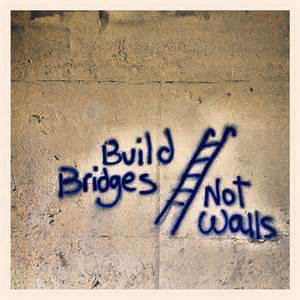 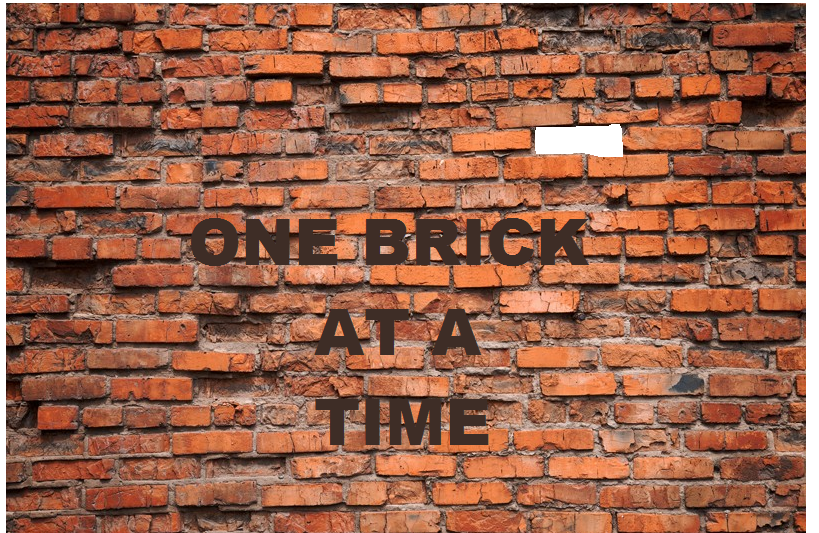 Loving God,

You have given all peoples one common origin,
and your will is to gather them as one family in yourself.

Fill the hearts of all with the fire of your love,
and the desire to ensure justice for all our sisters and brothers.

By sharing the good things you give us,
may we secure justice and equality for every human being,
an end to all division, 
and a human society built on love and peace.

St. John Paul II, Sollicitudo Rei Socialis, 1987
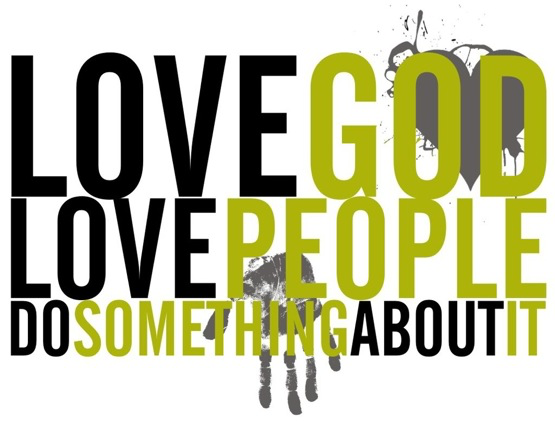